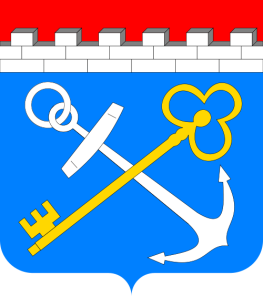 Комитет общего и профессионального образования Ленинградской области
Актуальные риски образовательной деятельности как факторы неуспешности сдачи ОГЭОстапова Марина Александровна, начальник отдела надзора и контроля в сфере образования департамента надзора, контроля, оценки качества образования и правового обеспечения в сфере образования комитета общего и профессионального образования Ленинградской области
[Speaker Notes: +]
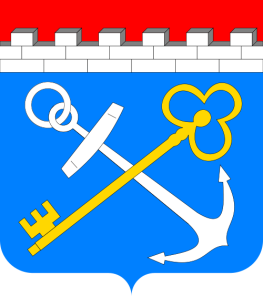 Проведение контрольных (надзорных) и профилактических мероприятий при осуществлении федерального государственного контроля (надзора)
 в сфере образования
Наблюдение за соблюдением законодательства об образовании без взаимодействия  с контролируемыми лицами (мониторинг безопасности)
Выявление рисков образовательной деятельности
Профилактические визиты
Консультирование по вопросам соблюдения законодательства об образовании
Обобщение правоприменительной практики
[Speaker Notes: +]
Актуальные риски образовательной деятельности
 как факторы неуспешности сдачи ОГЭ
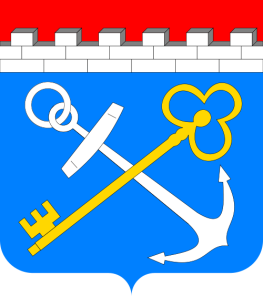 Нарушение права обучающихся на предоставление условий для обучения с учетом особенностей их психофизического развития и состояния здоровья
(обучающиеся с ОВЗ)
Обеспечение объективного оценивания образовательных результатов обучающихся
риски
Отсутствие системной работы по профилактике учебной неуспешности обучающихся
Нарушение законодательства об образовании при ликвидации академической  задолженности обучающимися
Неисполнение полномочий образовательной организации по обеспечению функционирования 
внутренней системы оценки качества
[Speaker Notes: +]
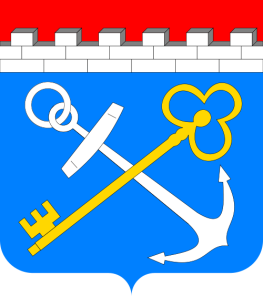 Обеспечение объективного оценивания образовательных результатов обучающихся
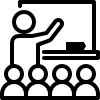 Наблюдается формальный подход к регламентации локальными нормативными актами форм, периодичности, порядка текущего контроля успеваемости, промежуточной аттестации:
не установлены:
требования к периодичности текущего контроля успеваемости;
технология использования педагогами «средневзвешенной оценки»;
«вес» оценки за каждый вид учебной деятельности обучающихся.
Отсутствует корреляция между результатами текущего контроля успеваемости и  промежуточной аттестации у обучающихся.
Выявляются обучающиеся «скрытой группы риска» (системно получают низкие оценки за проверочные работы, но активно работают на уроках).
Педагоги при работе в ГИС СОЛО не руководствуются нормами локальных нормативных актов, регулирующих формы, периодичность, порядок ТКУ, ПА.
[Speaker Notes: +]
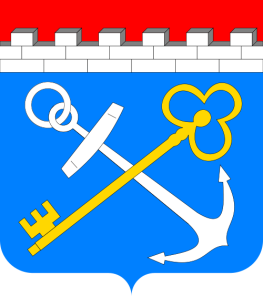 Отсутствие системной работы по профилактике учебной неуспешности обучающихся
Не проводится своевременная коррекция знаний обучающихся, получивших неудовлетворительные отметки при проведении текущего контроля успеваемости.
Не проводится системная профилактическая работа в отношении обучающихся, которые систематически пропускают уроки без уважительной причины.
Не регламентированы локальными нормативными актами «правила оценочной безопасности» при осуществлении текущего контроля успеваемости.
Не используются ресурсы всех участников образовательных отношений с целью оказания помощи обучающимся, которые испытывают затруднения при освоении учебного материала.
[Speaker Notes: +]
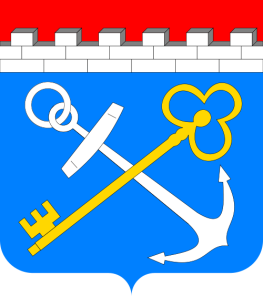 Нарушение законодательства об образовании при ликвидации академической  задолженности обучающимися
Наблюдается формальный подход к регламентации локальными нормативными актами процедуры ликвидации академической задолженности по вопросам, которые не урегулированы законодательством об образовании.
Нарушаются положения статьи 58 273-ФЗ при организации работы по ликвидации академической задолженности.
Нарушаются сроки ликвидации академической задолженности, установленные законодательством об образовании (в пределах одного года с момента образования академической задолженности).
Не используются все ресурсы, предусмотренные законодательством об образовании, при выборе родителями (законными представителями) образовательного маршрута для своих детей в случае не ликвидации ими академической задолженности в установленные сроки.
Не применяются меры дисциплинарных взысканий в отношении обучающихся, которые не исполняют обязанность по ликвидации академической задолженности, установленную законодательством об образовании.
[Speaker Notes: +]
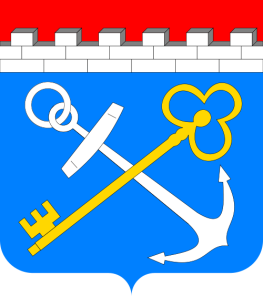 Нарушение права обучающихся на предоставление условий для обучения с учетом особенностей их психофизического развития и состояния здоровья 
(обучающиеся с ОВЗ)
Для обучающихся не создаются условия  для обучения по АООП (при наличии заключения психолого – медико – педагогической комиссии).
Обучающиеся с интеллектуальными нарушениями обучаются до 7, 8 класса по ООП.
Родители (законные представители) обучающихся нарушают права своих детей на предоставление условий для обучения с учетом особенностей их психофизического развития и состояния здоровья (отказ от проведения обследования и получения заключения психолого – медико – педагогической комиссии).
[Speaker Notes: +]
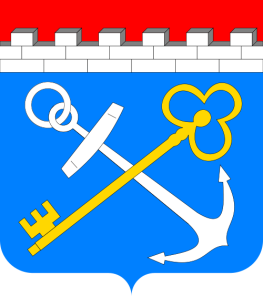 Неисполнение полномочий образовательной организации по обеспечению функционирования внутренней системы оценки качества
Отсутствует анализ объективного оценивания образовательных результатов обучающихся (в т.ч. использования педагогами технологии «средневзвешенной оценки» за разные виды учебной деятельности обучающихся).
Не проводится системный анализ результатов различных проверочных работ с целью выявления пробелов в знаниях у обучающихся с целью определения для них актуального образовательного маршрута.
Не осуществляется контроль объективности выставления неудовлетворительных оценок, в т.ч. соблюдения «правил оценочной безопасности».
ВСОКО
Не осуществляется системный контроль ликвидации академической задолженности обучающимися.
Отсутствует контроль реализации АООП для обучающихся с ограниченными возможностями здоровья.
Не осуществляется системная оценка эффективности проведенных мероприятий по устранению выявленных рисков образовательной деятельности.
[Speaker Notes: +]